TOÁN 2
Tập 2
Tuần 34
Bài 95: Ôn tập về số và phép tính trong phạm vi 1000 – Tiết 1
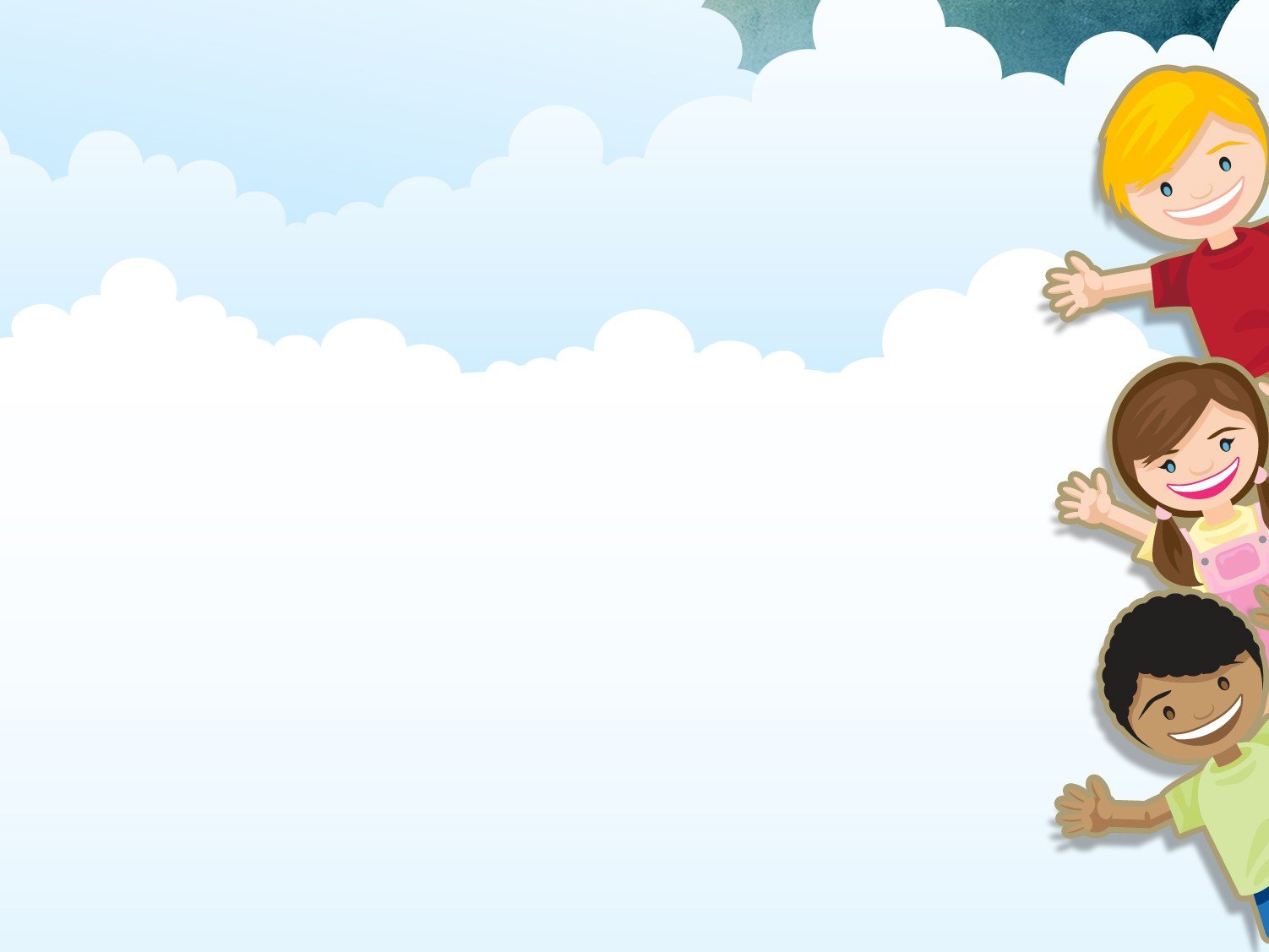 Ghép các thẻ thích hợp:
1
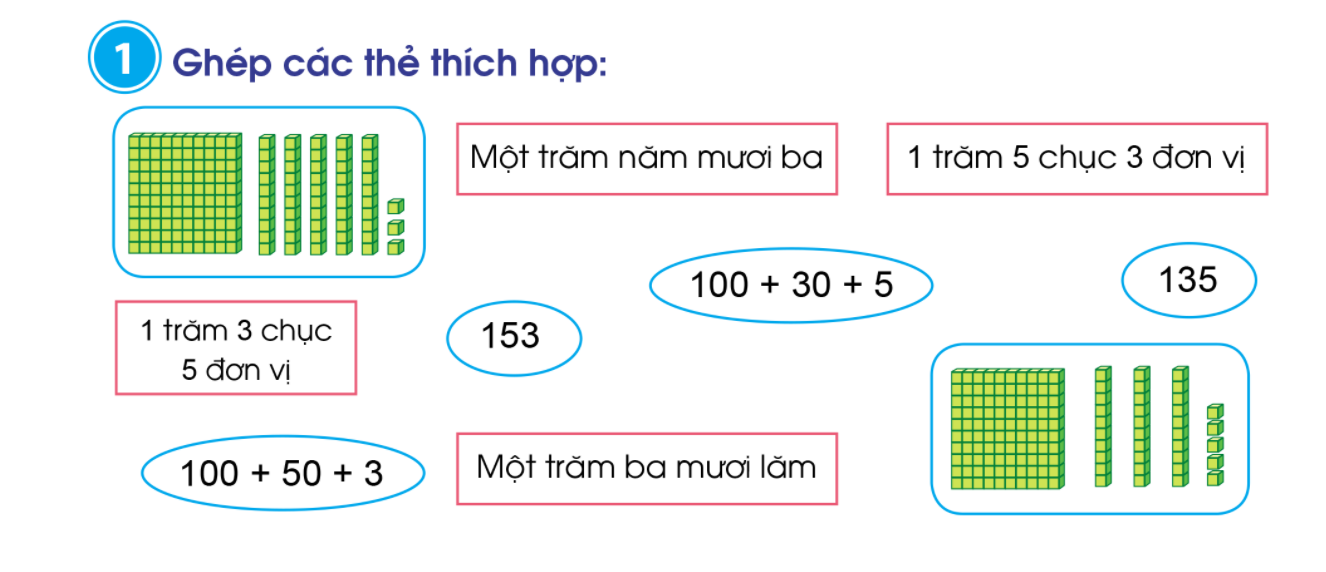 1 trăm 5 chục 3 đơn vị
Một trăm năm mươi ba
1 trăm 3 chục 5 đơn vị
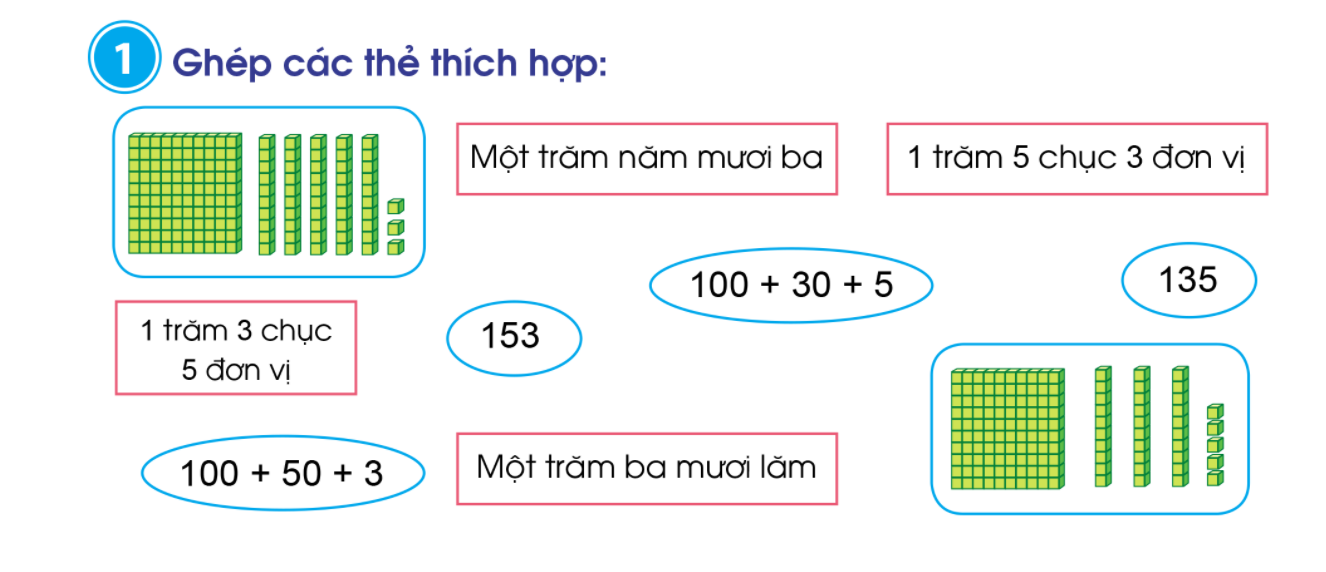 Một trăm ba mươi lăm
153
100 + 50 + 3
100 + 30 + 5
135
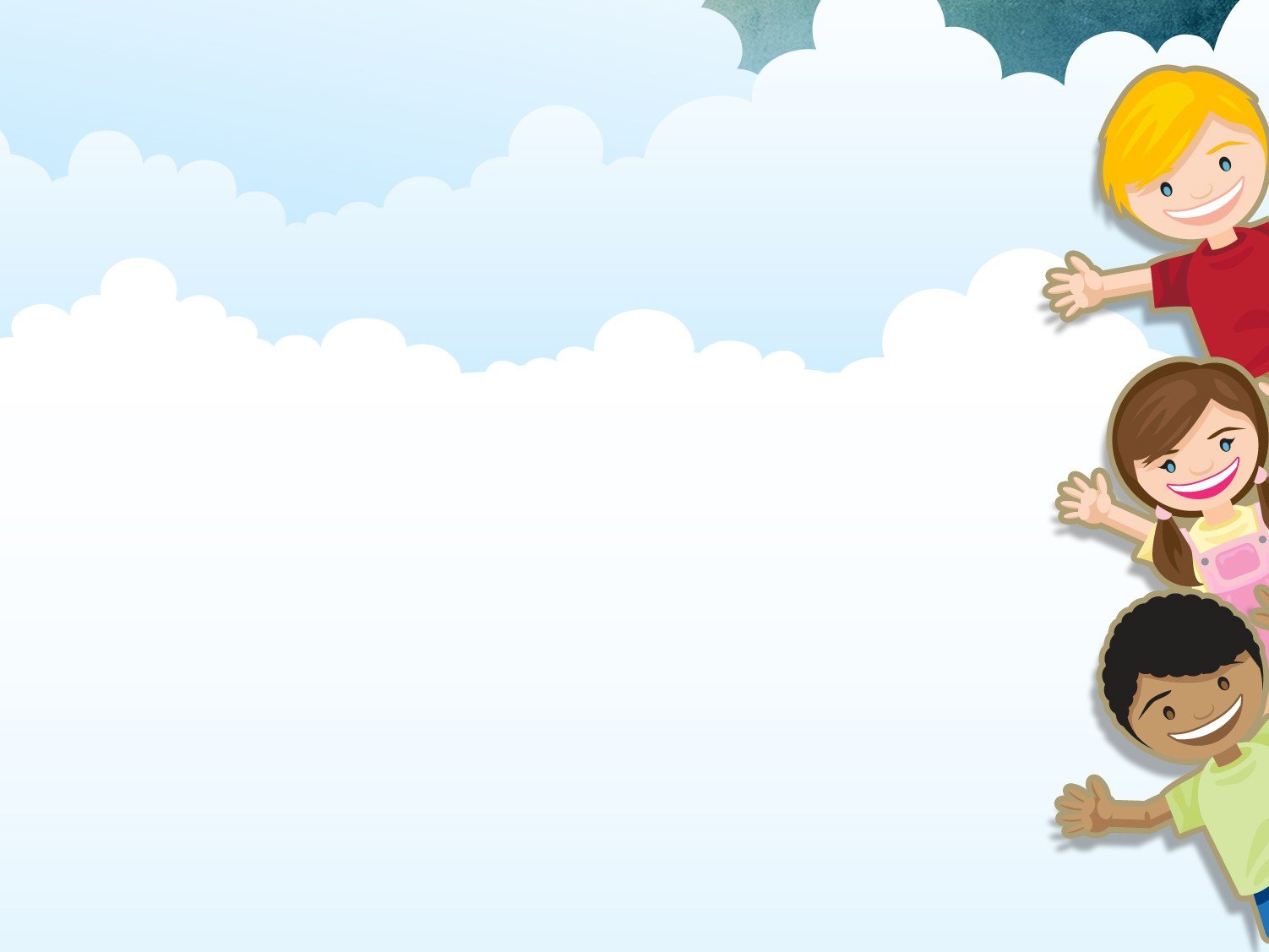 Số?
2
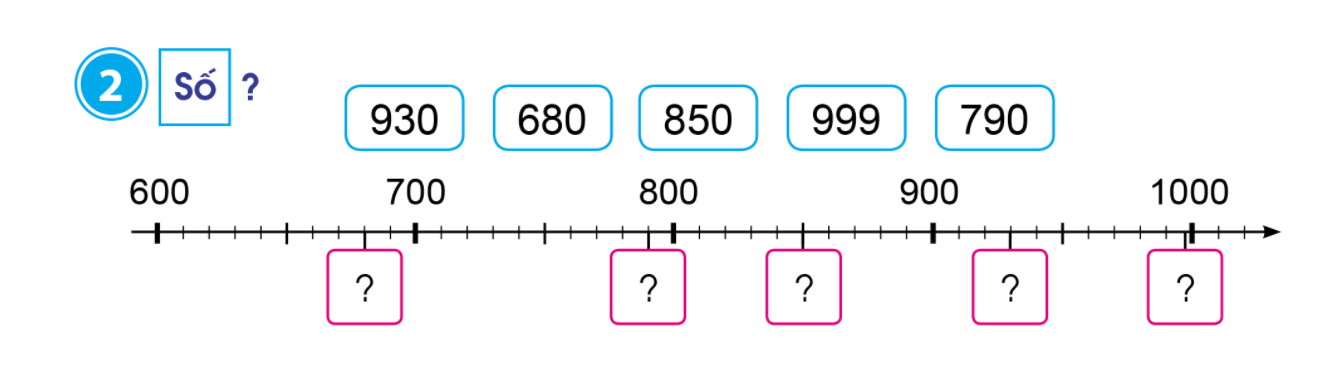 930
850
680
790
999
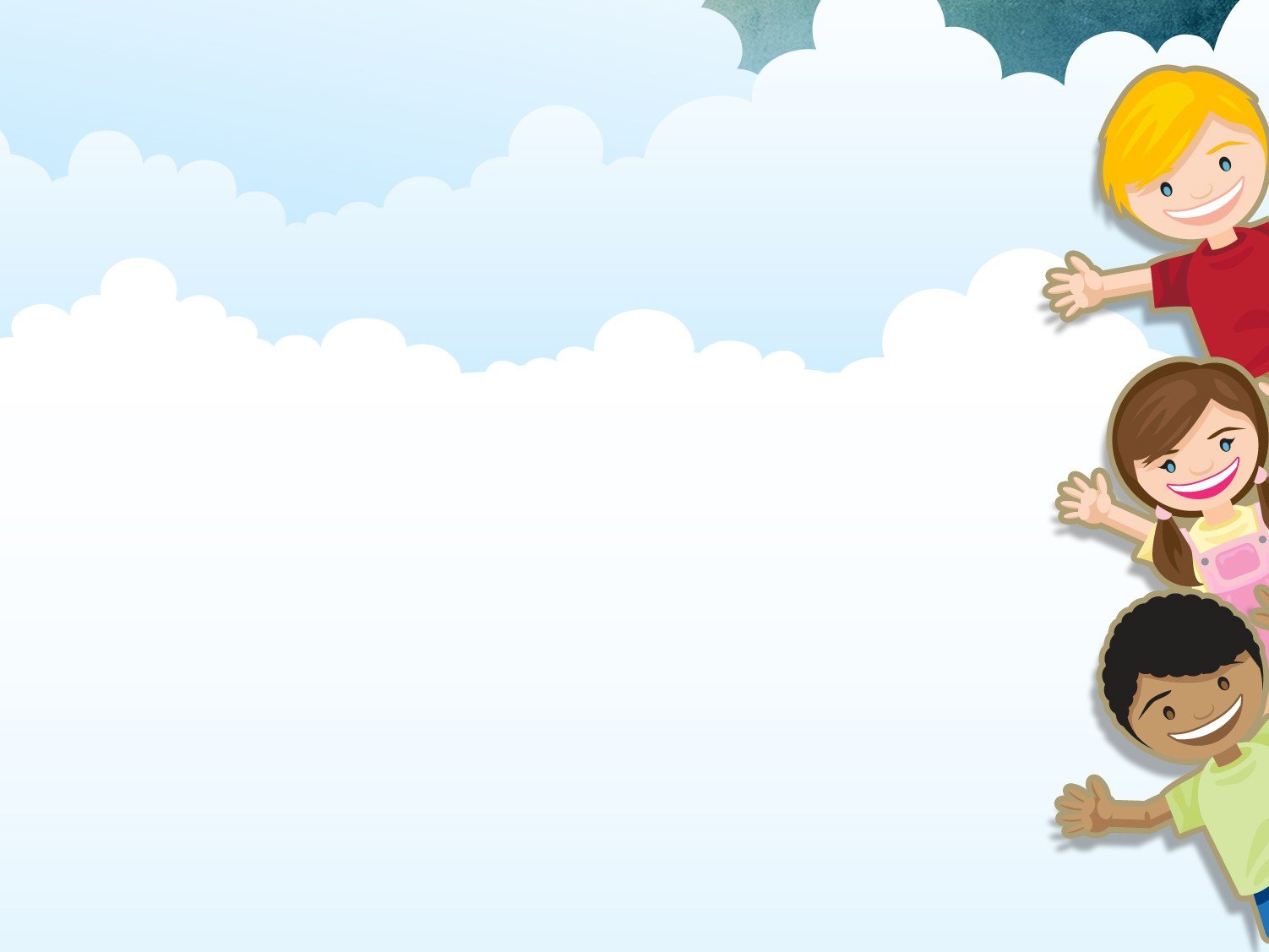 Xem tranh rồi trả lời các câu hỏi:
3
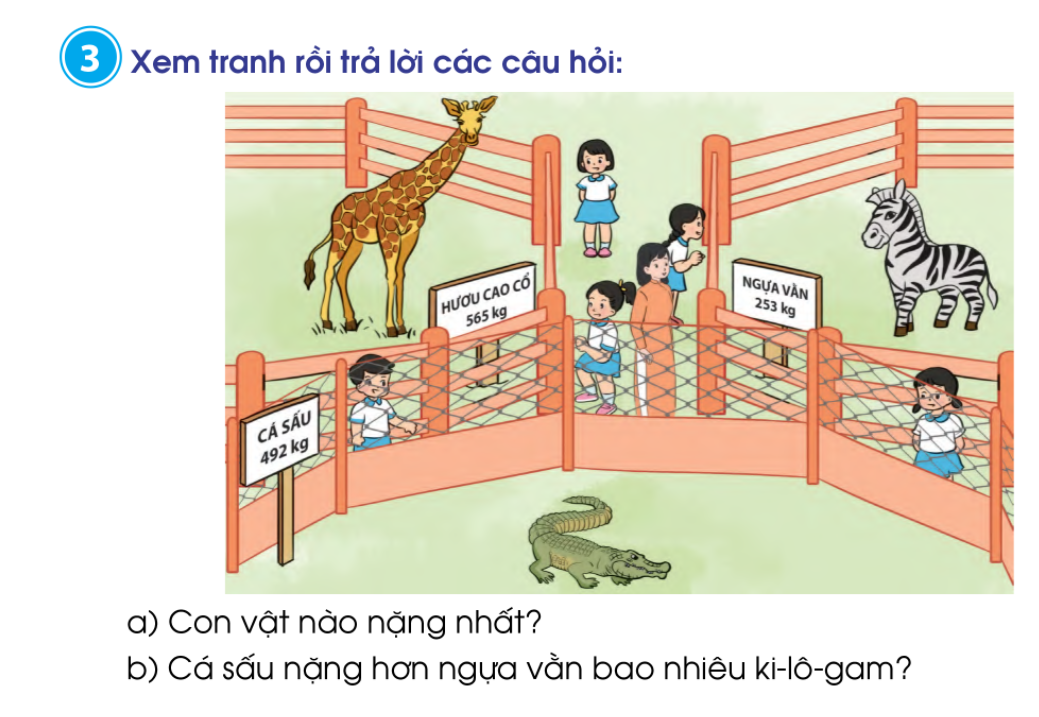 a. Con vật nào nặng nhất?
b. Cá sấu nặng hơn ngựa vằn bao nhiêu ki-lô-gam?
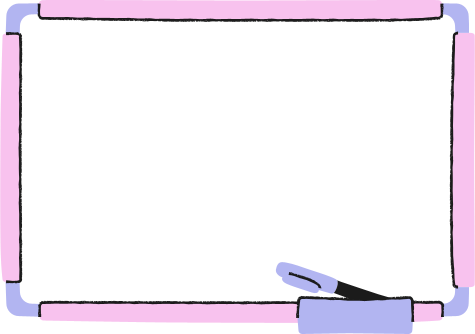 DẶN DÒ